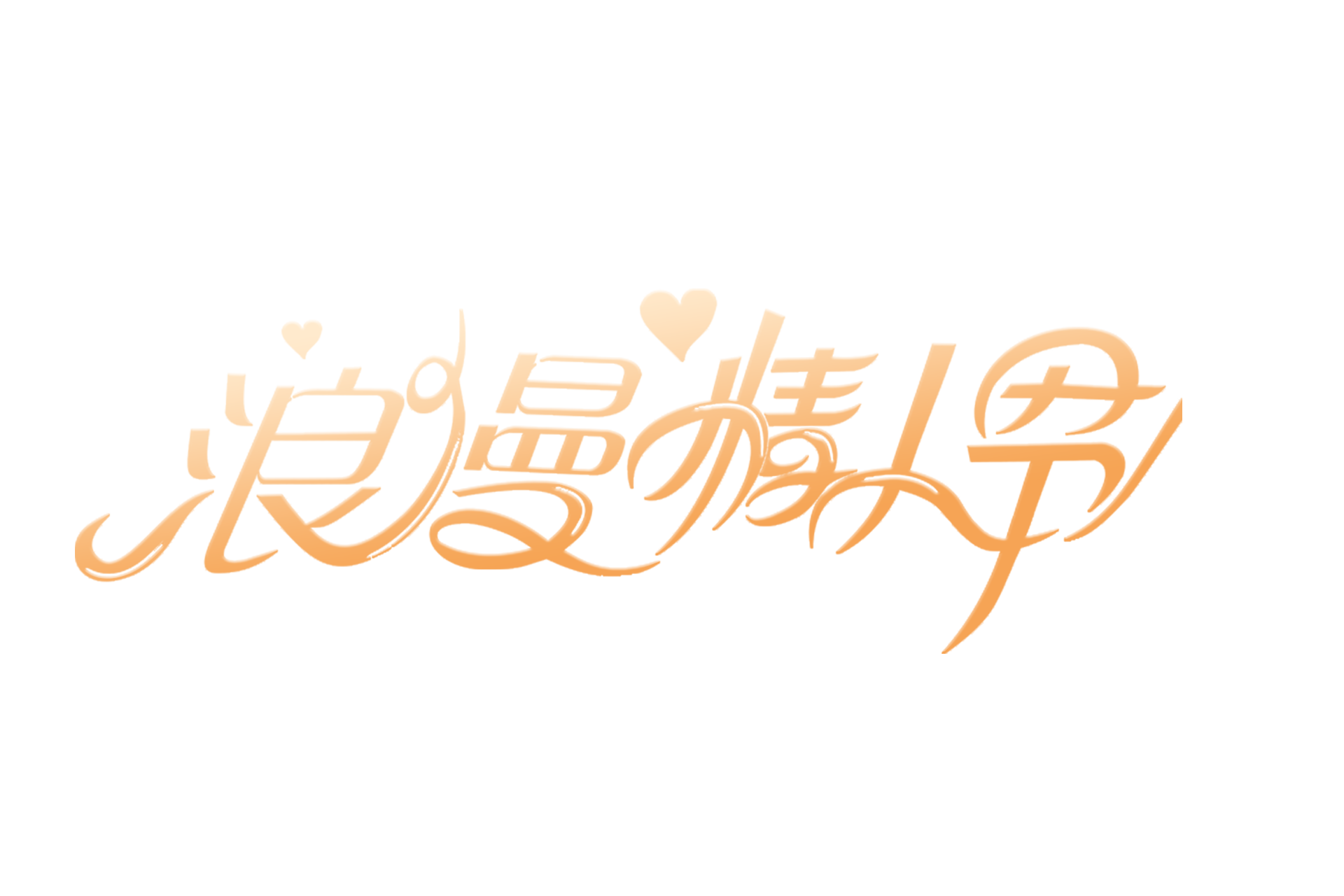 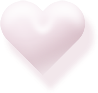 浪漫情人节快闪汇报
幸福的日子
浪漫情人节
做最美的情侣
2.14
爱你一生一世
今天
我要
我要
我要
和
节日PPT模板 http:// www.PPT818.com/jieri/
我最爱的你
宣读我的
爱情誓言
让大家
见
证
我们
的爱情
做最幸福的人
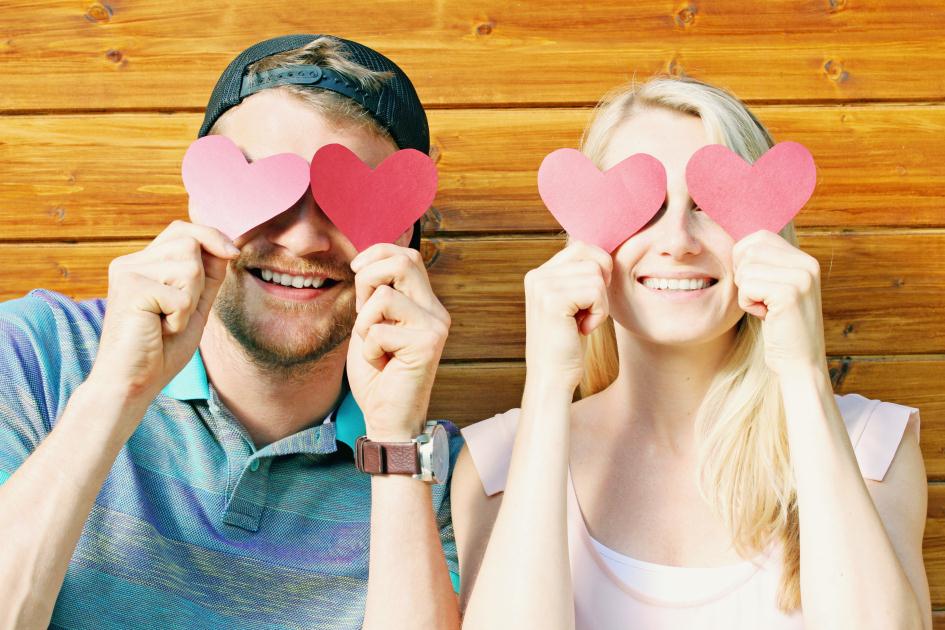 亲爱的
我要大声
喊出我心中所想
我
爱
你
你我
初识
在海边
温柔的海风
灿烂的阳光
吹拂着你我
相识那一刻
从
那
一
瞬
间
刻
从
起
那
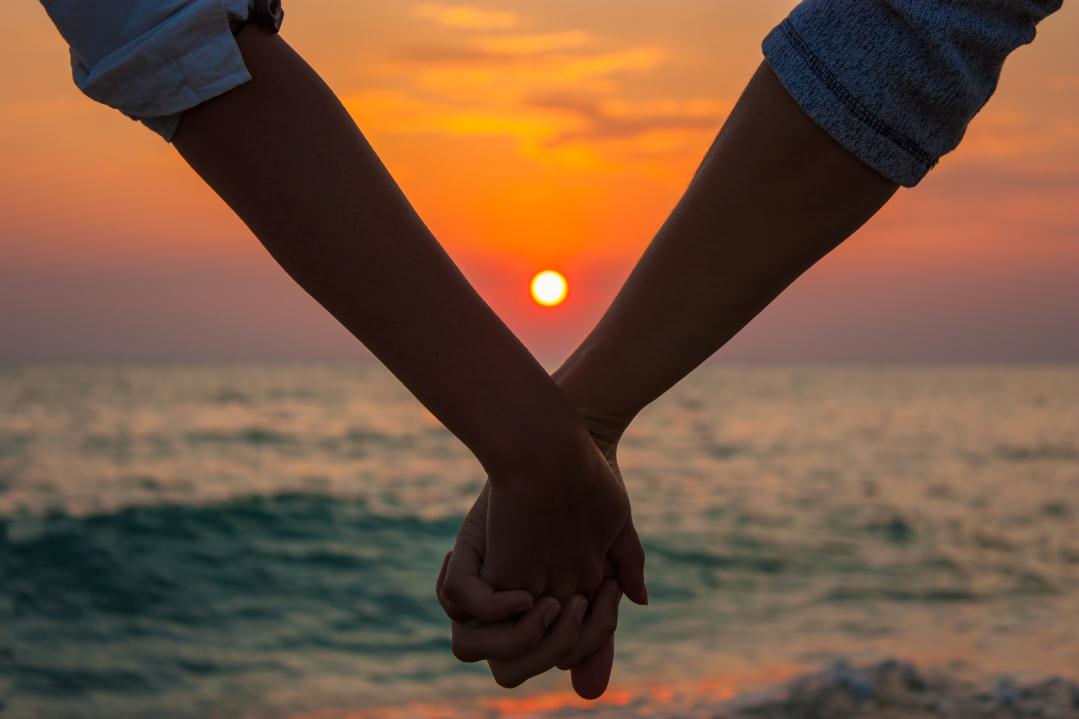 我
便
钟
情
于 你
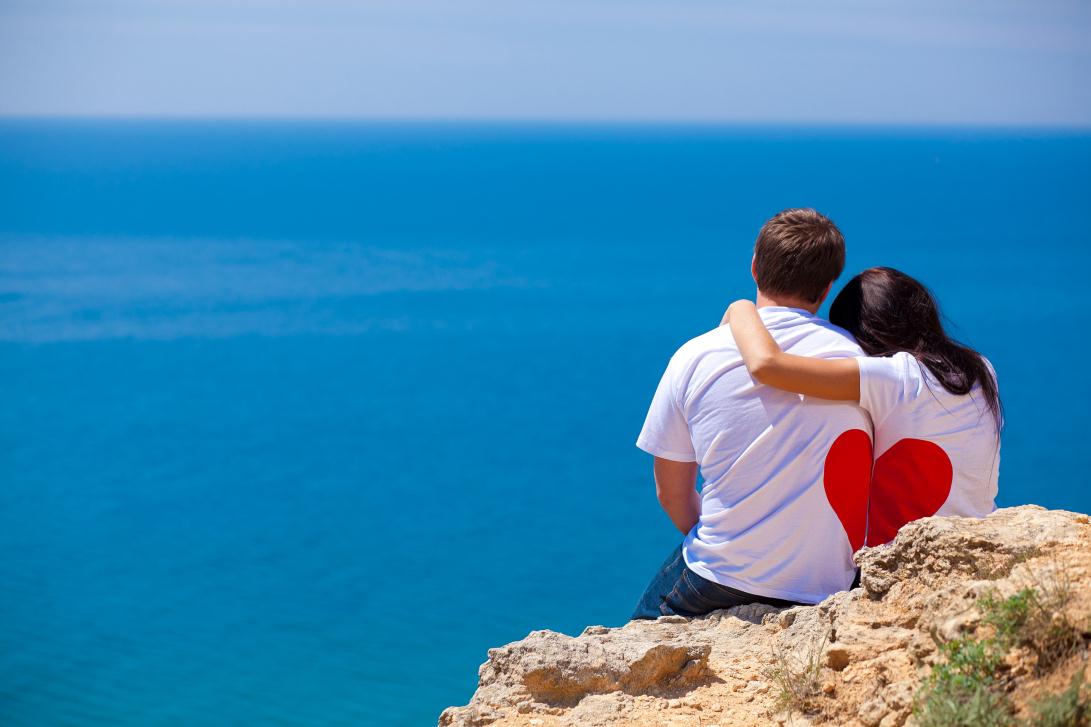 与你一起
漫步海边
轻拂海浪
嬉戏沙滩
与你在一起
是我最大的
心愿
亲爱的
我想大声
告诉你
我爱你
我爱你
我爱你
我爱你
在这浪漫的
日子
做我老婆
好不好？
2.14
爱你一生一世
老婆我爱你
浪漫情人节
幸福在当下
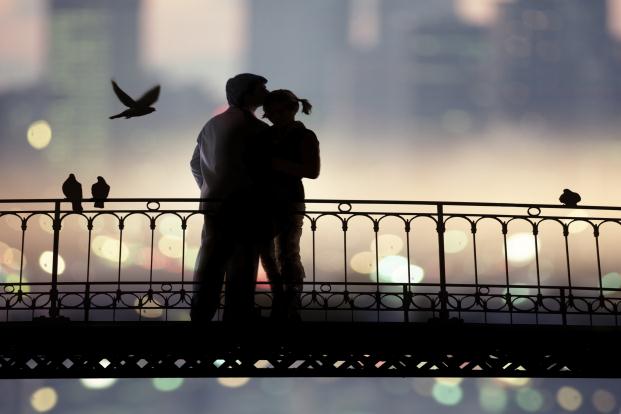 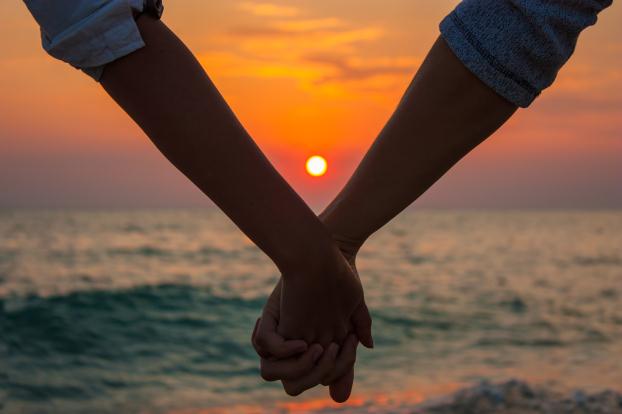 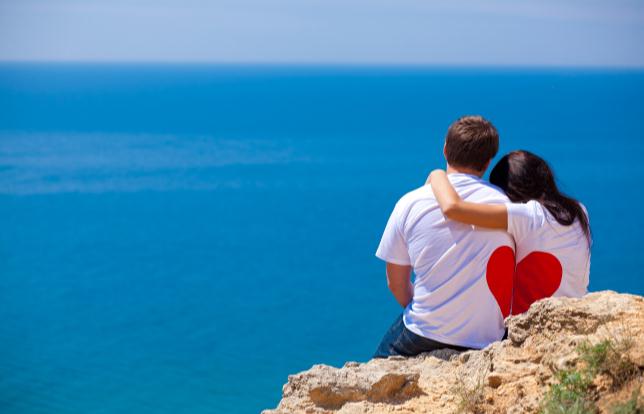 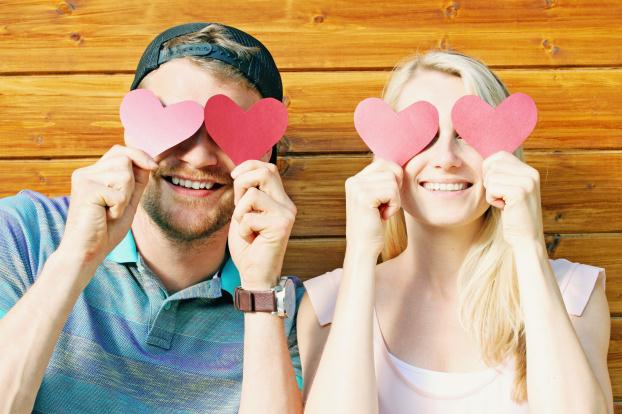 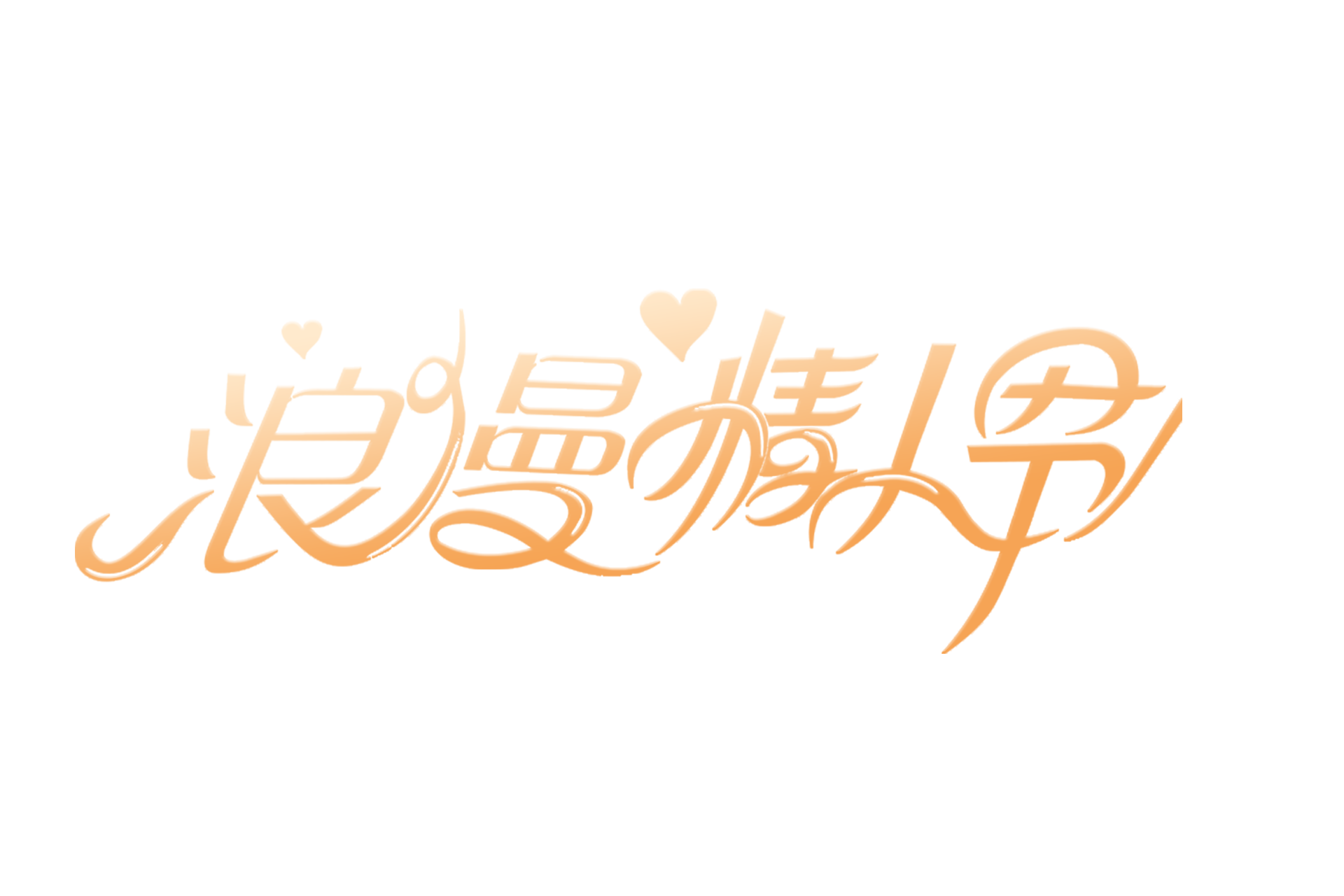 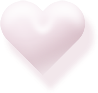 浪漫情人节快闪汇报